Code Division Multiple Access (CDMA)
unique “code” assigned to each user; i.e., code set partitioning
all users share same frequency, but each user has own “chipping” sequence (i.e., code) to encode data
allows multiple users to “coexist” and transmit simultaneously with minimal interference (if codes are “orthogonal”)
encoding: inner product: (original data) X (chipping sequence)
decoding: summed inner-product: (encoded data) X (chipping sequence)
Wireless and Mobile Networks: 7- 1
d0 = 1
1
1
1
1
1
1
d1 = -1
1
1
1
1
1
1
1
1
1
1
1
1
1
1
1
1
1
1
1
1
1
1
1
1
1
1
-
-
-
-
-
-
-
-
-
-
-
-
-
-
-
-
-
-
-
-
-
-
-
-
-
-
-
-
-
-
-
-
1
1
1
1
1
1
1
1
1
1
1
1
1
1
1
1
1
1
1
1
1
1
1
1
1
1
1
1
1
1
1
1
M
Di = S Zi,m.cm
m=1
M
d0 = 1
d1 = -1
CDMA encode/decode
channel output Zi,m
Zi,m= di.cm
data
bits
sender
slot 0
channel
output
slot 1
channel
output
code
slot 1
slot 0
receiver
received
input
slot 0
channel
output
slot 1
channel
output
code
slot 1
slot 0
… but this isn’t really useful yet!
Wireless and Mobile Networks: 7- 2
CDMA: two-sender interference
channel sums together transmissions by sender 1 and 2
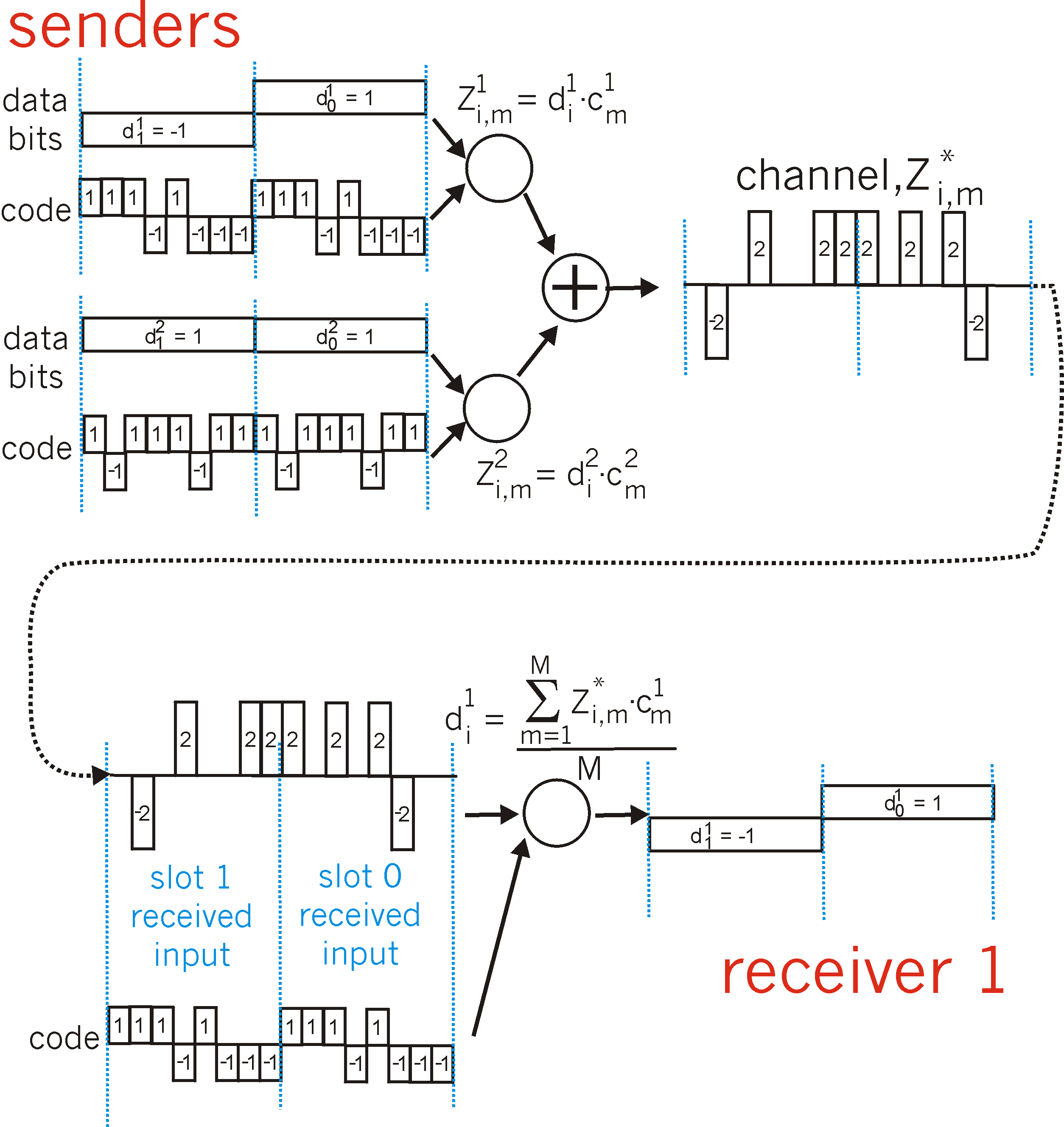 Sender 1
Sender 2
using same code as sender 1, receiver recovers sender 1’s original data from summed channel data!
… now that’s useful!
Wireless and Mobile Networks: 7- 3